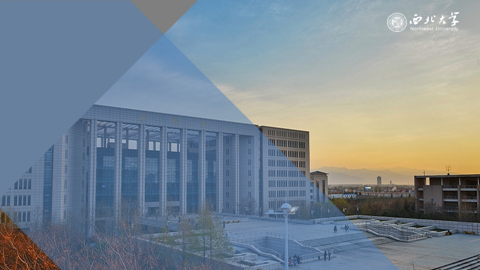 西北大学外事系统

                    —教师操作说明
第一步：登录系统
教师可登录西北大学主页，点击右上角信息门户。
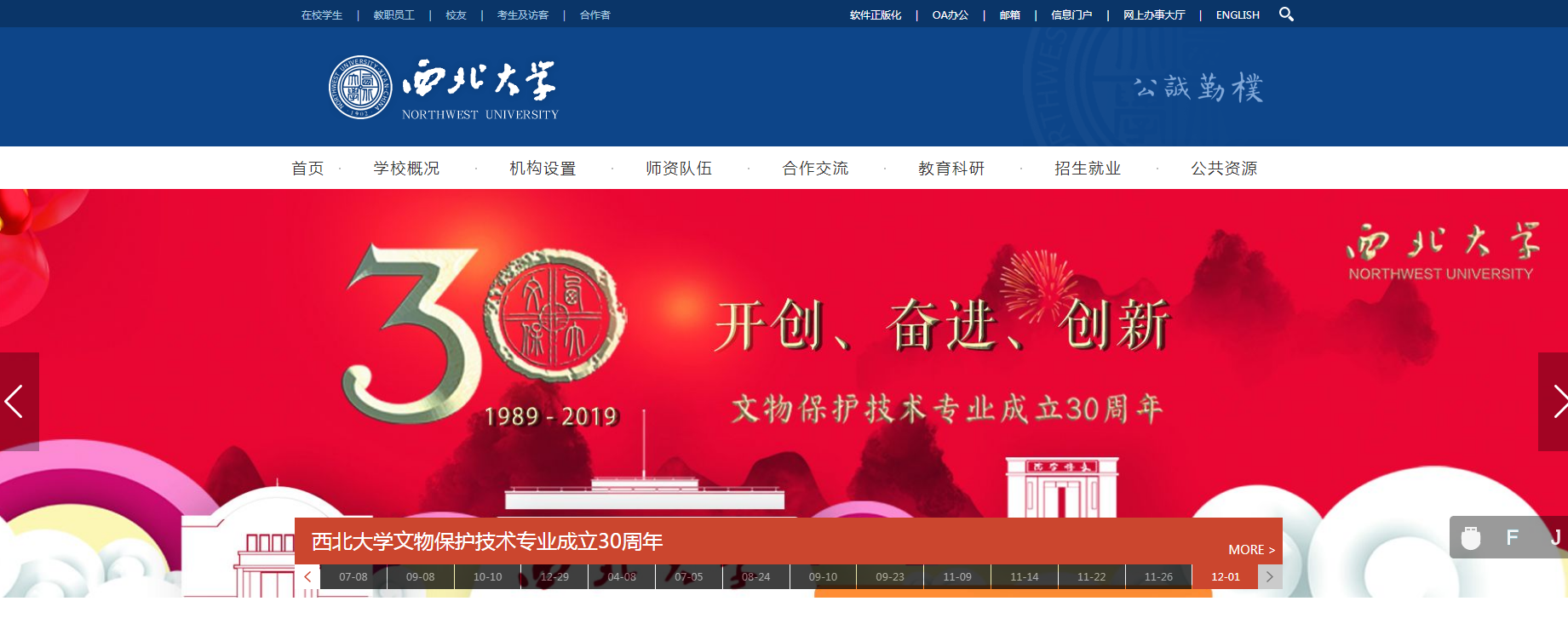 第一步：登录系统
输入工号及密码
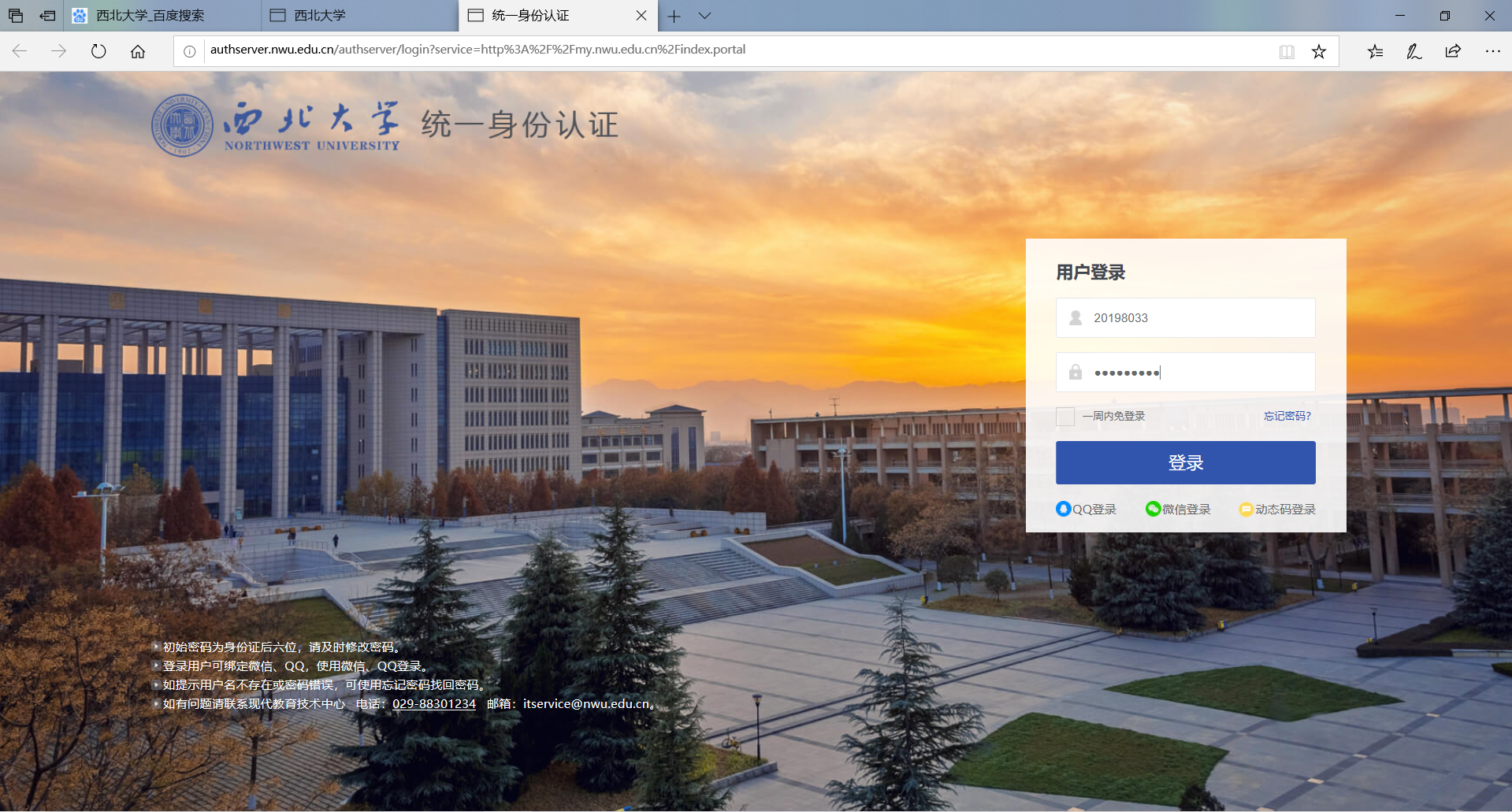 第一步：登录系统
选择外事系统
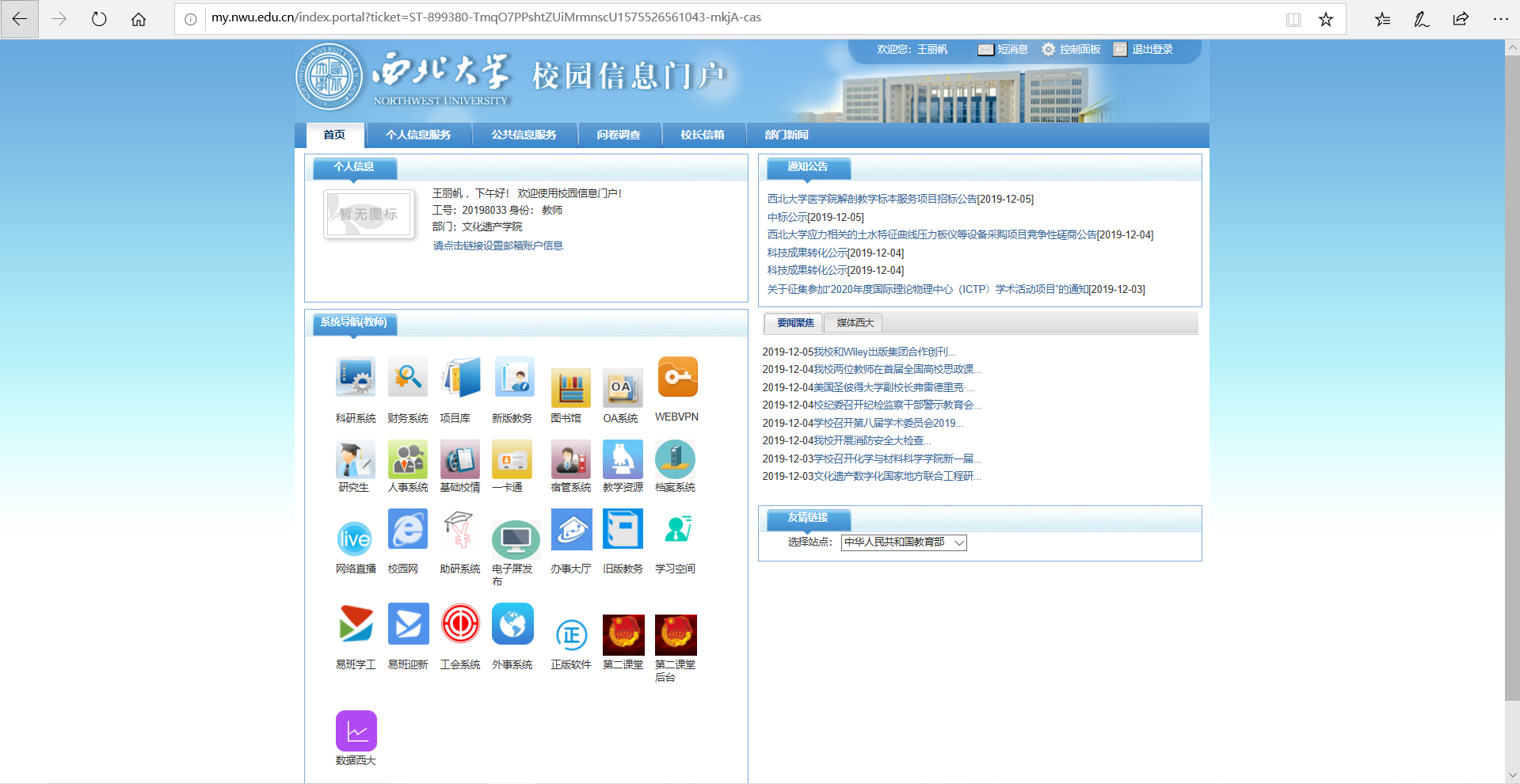 第二步：完善个人信息
点击个人中心
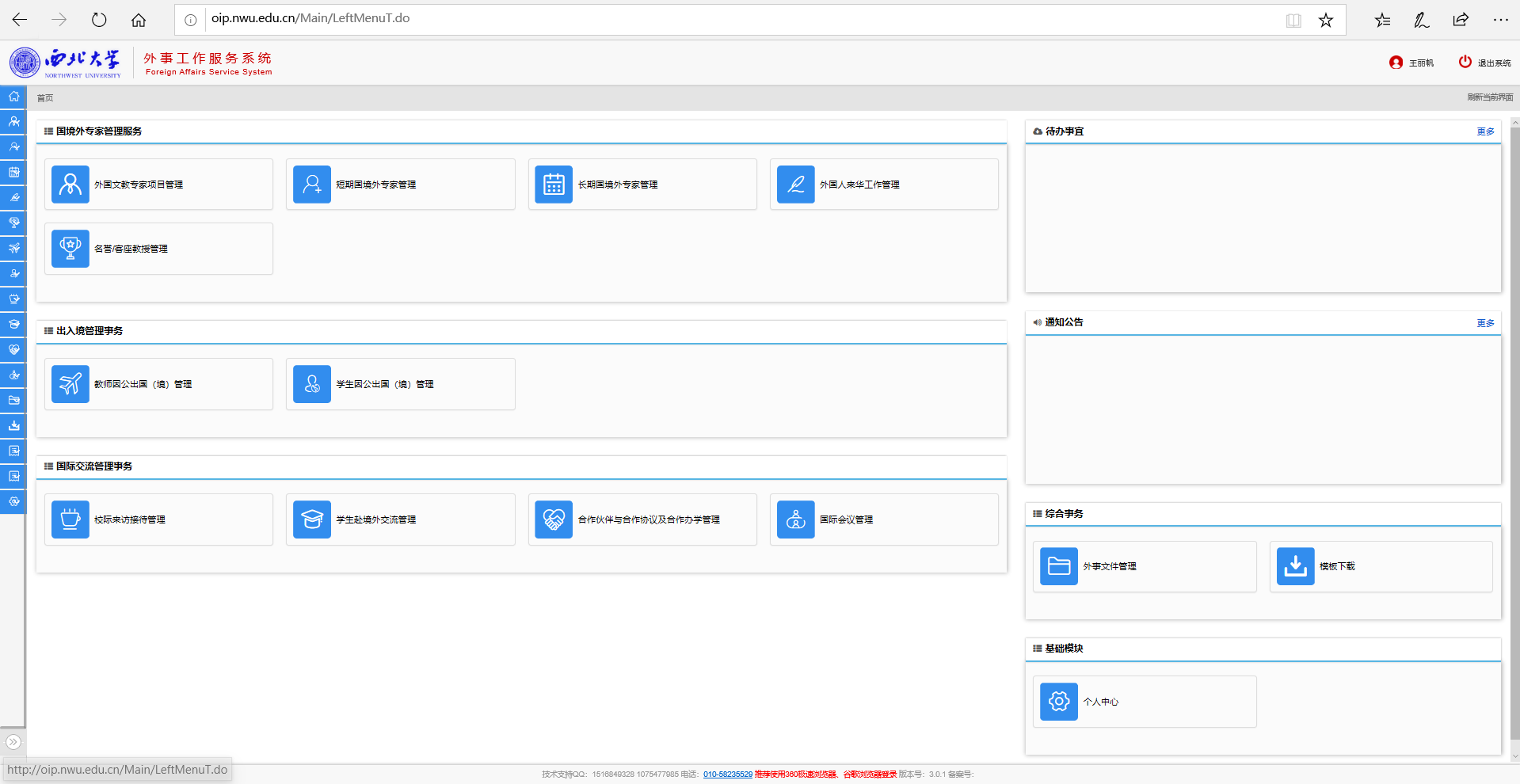 第二步：完善个人信息
填写个人信息
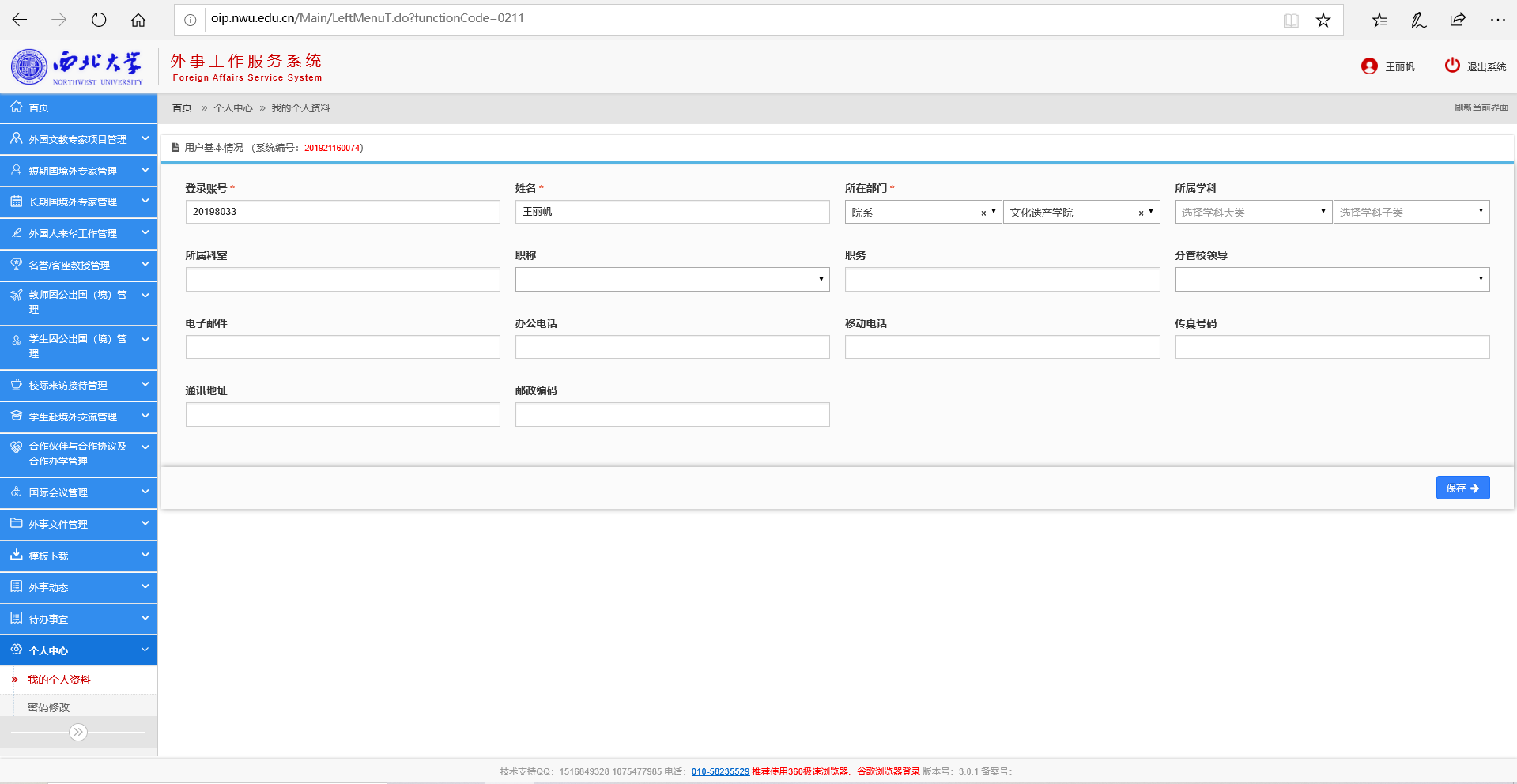 第二步：完善个人信息
确认信息无误，保存个人信息。
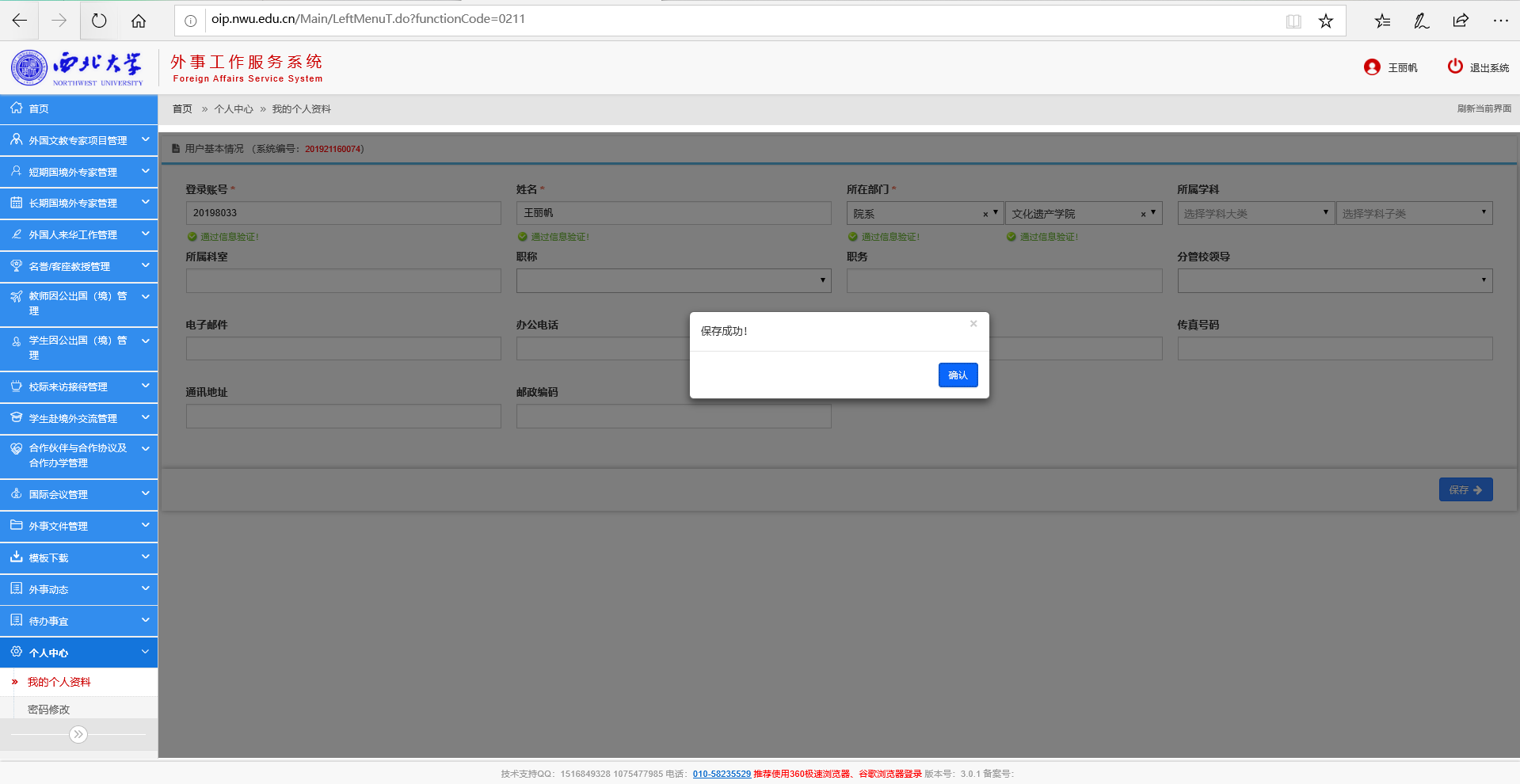 第三步，出国申请
左边目录，选择教师因公出国（境）管理，下拉菜单选择出访人员申请，右侧请点击开始填报
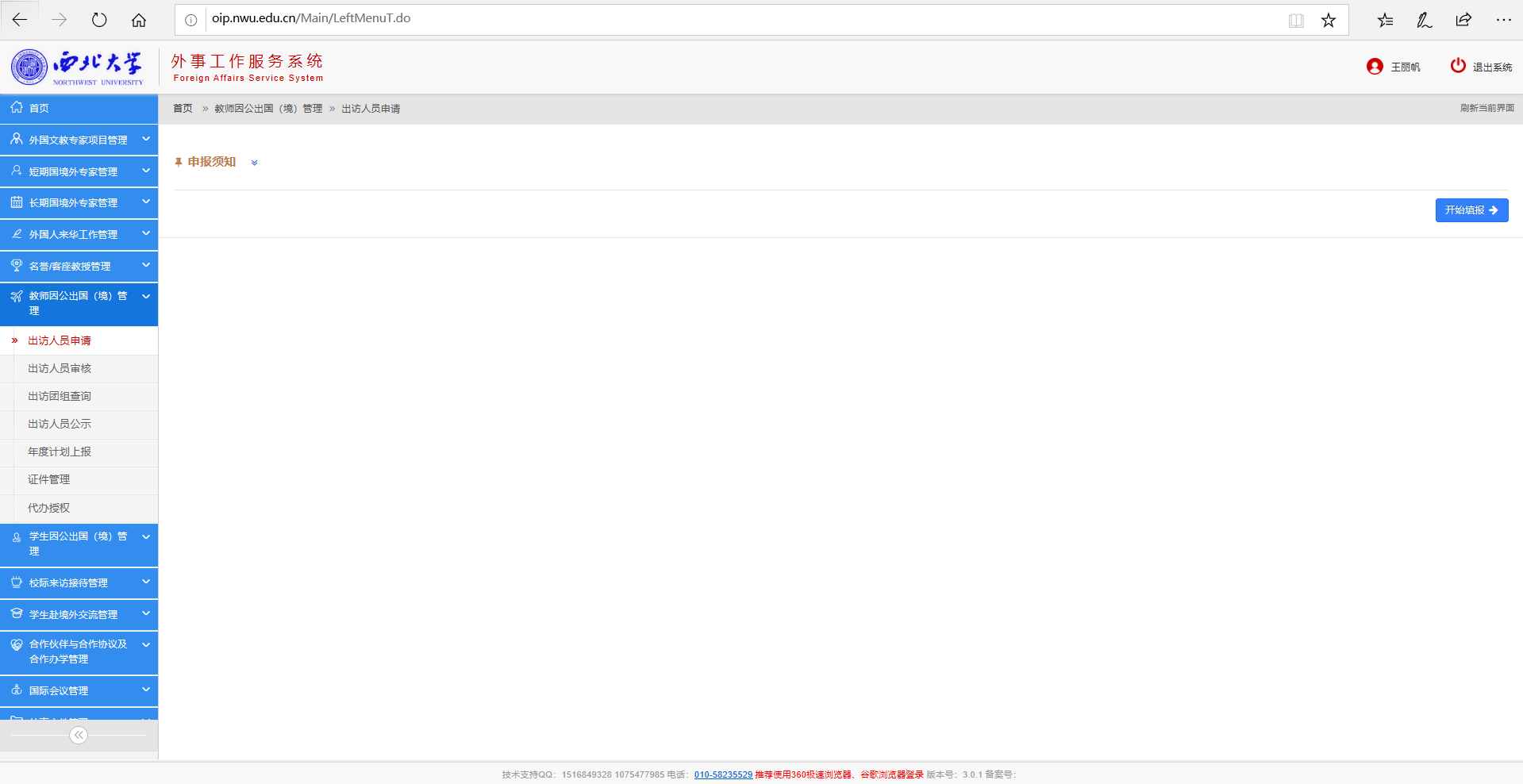 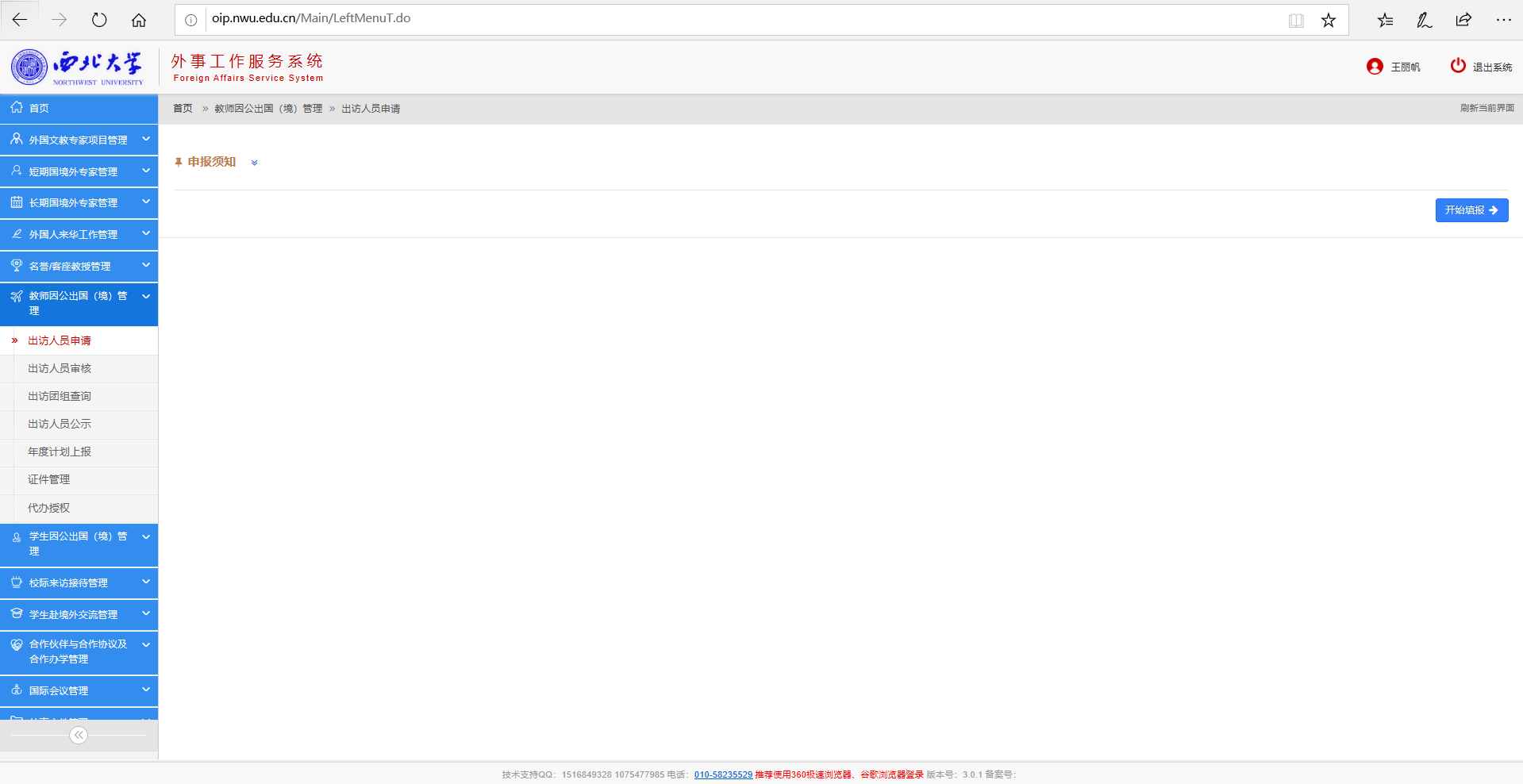 第三步，出国申请
仔细阅读个人承诺书，确认无误点击“是”
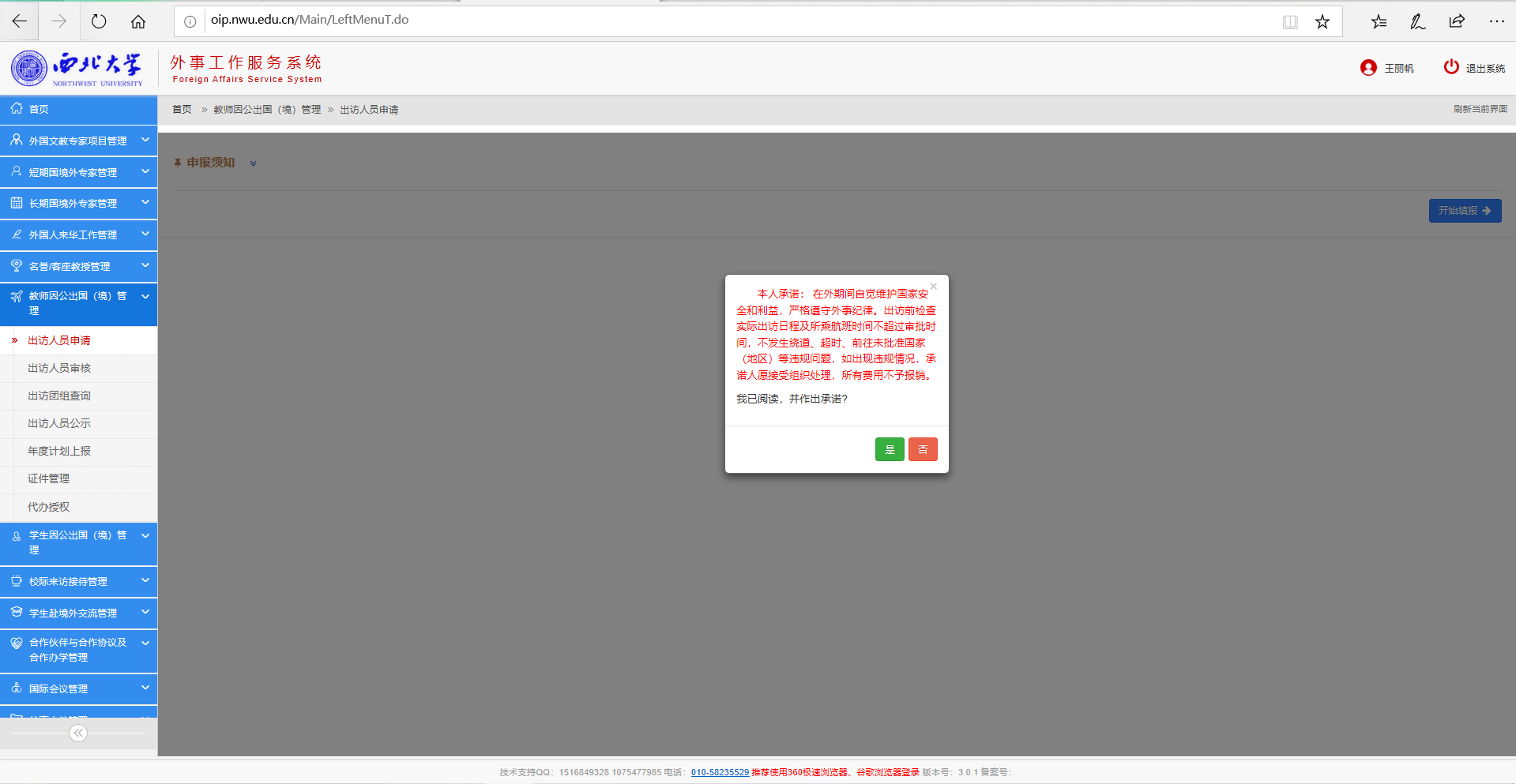 第三步，出国申请
填写相关出访信息
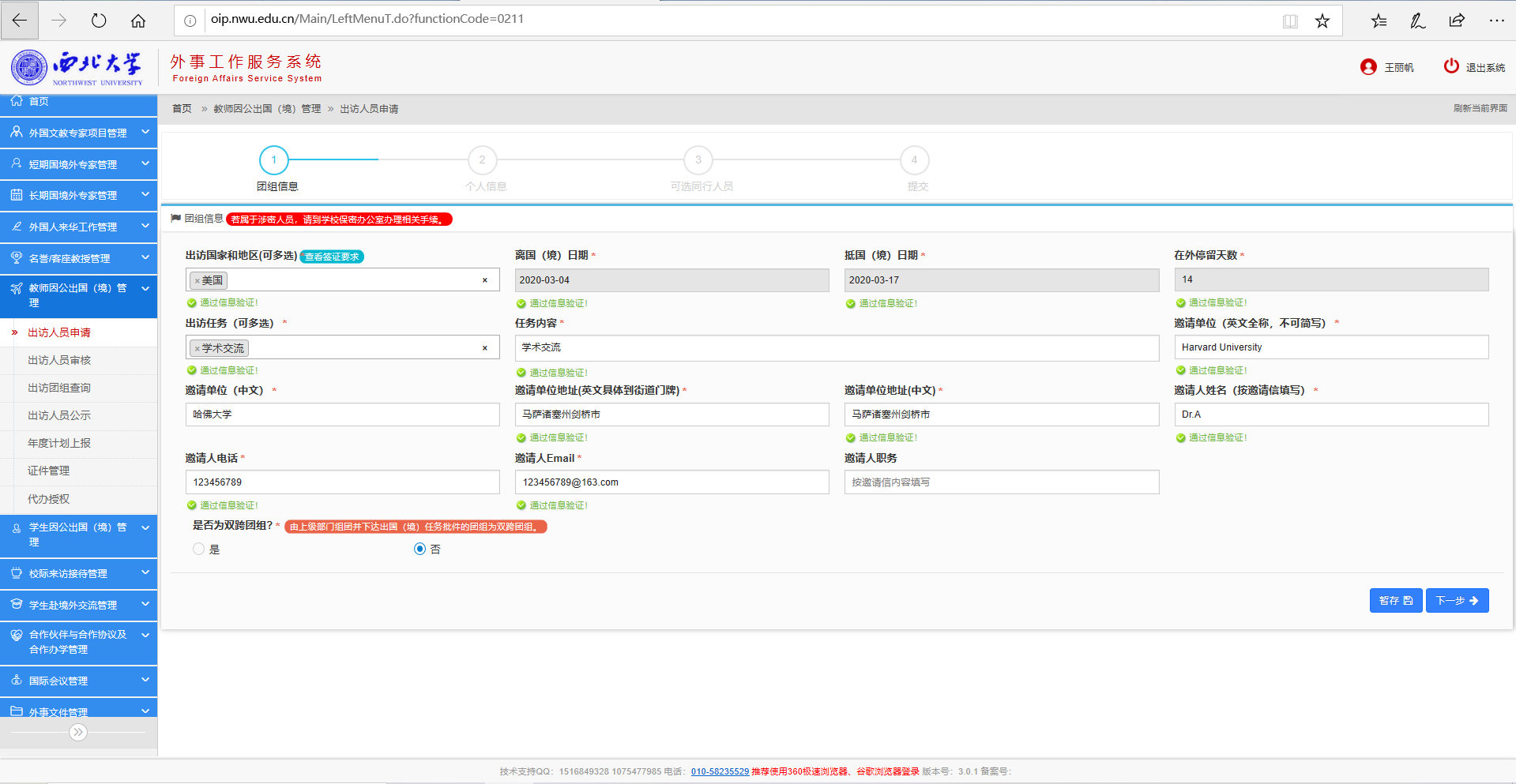 第三步，出国申请
填写相关出访信息
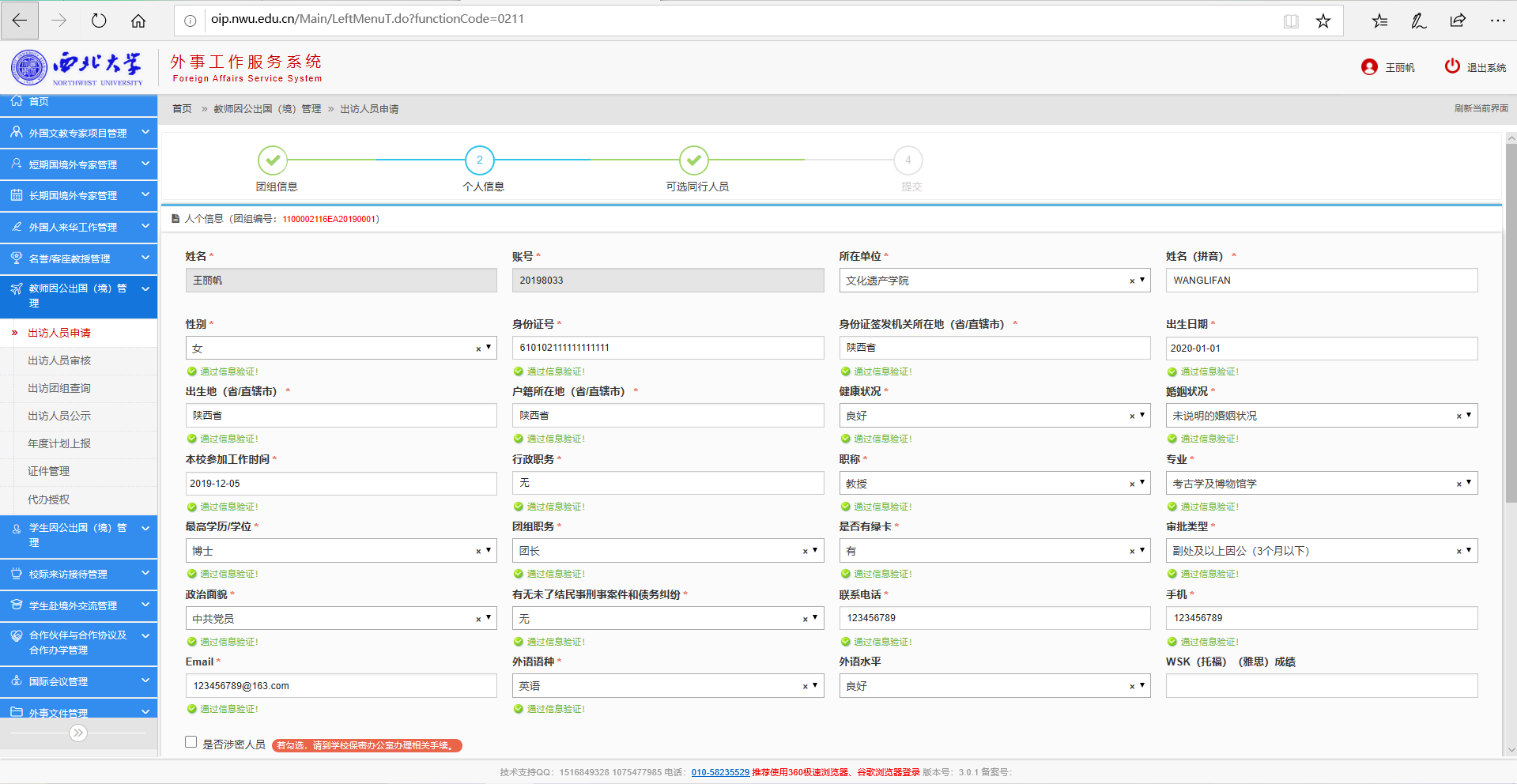 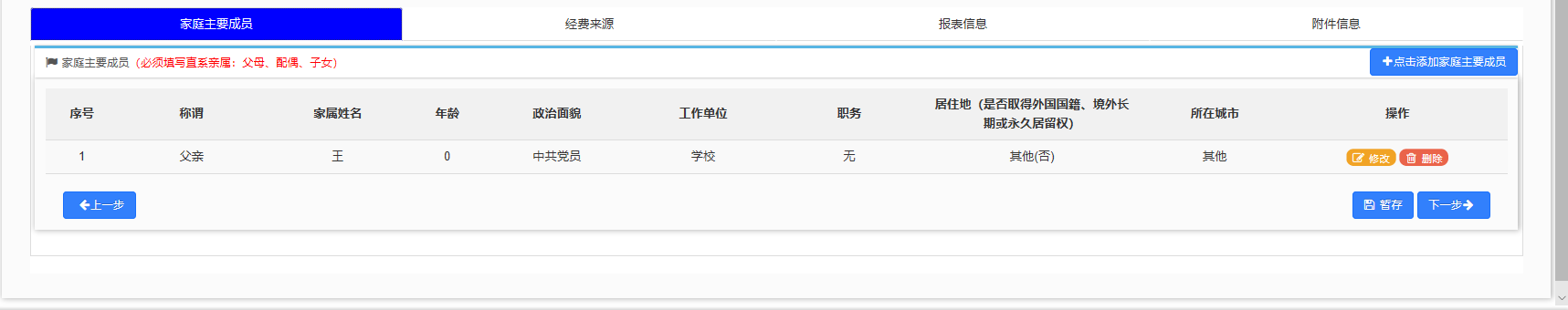 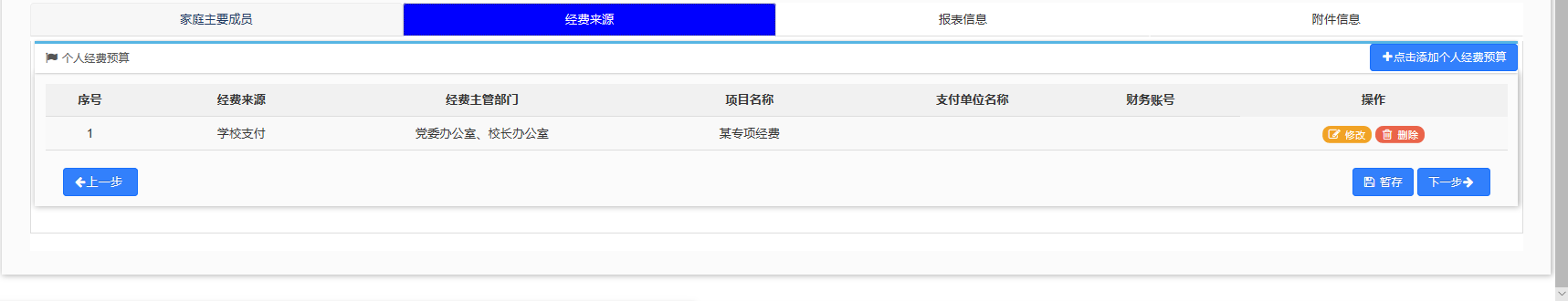 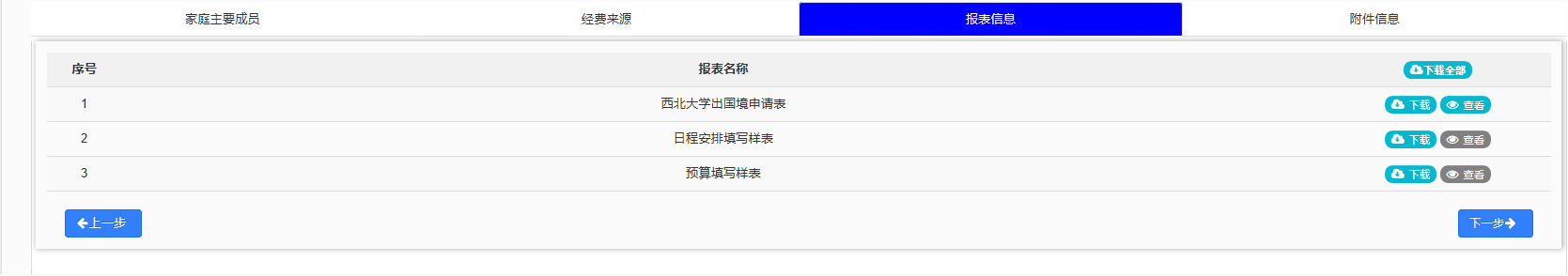 第三步，出国申请
上传相关附件，注意系统要求的文件格式
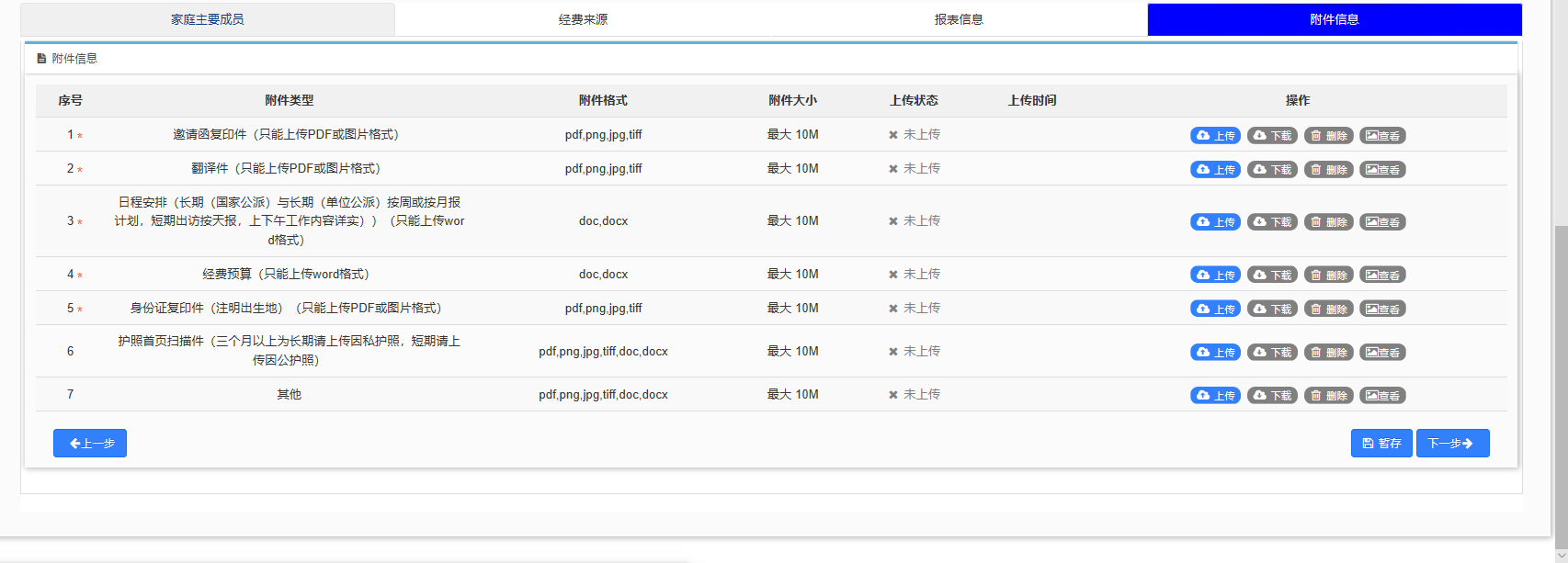 第三步，出国申请
若有同行人员可填写同行人员，若无则直接填写下一步。
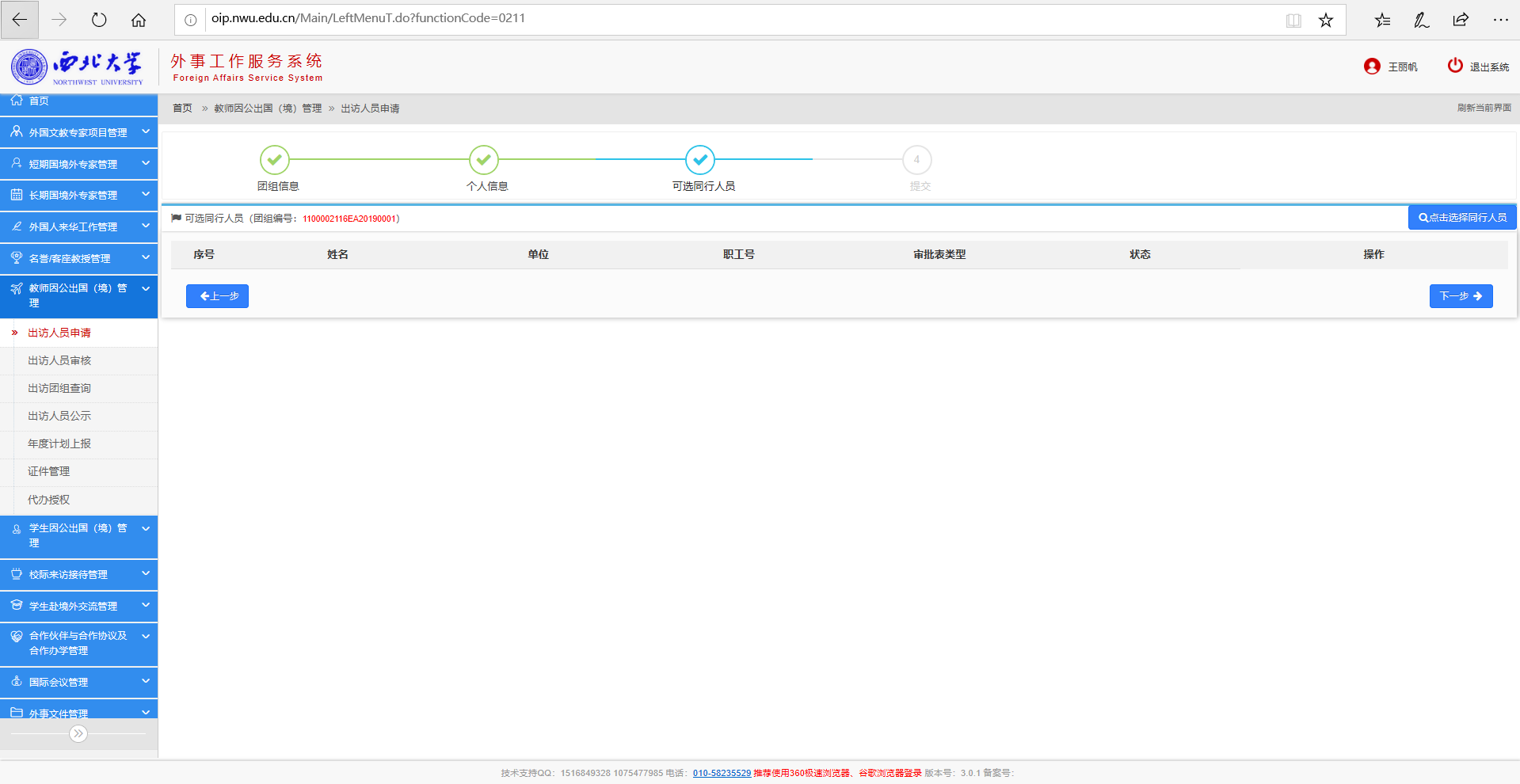 第三步，出国申请
确认各项内容填写无误，请点击右下角完成并提交审核。
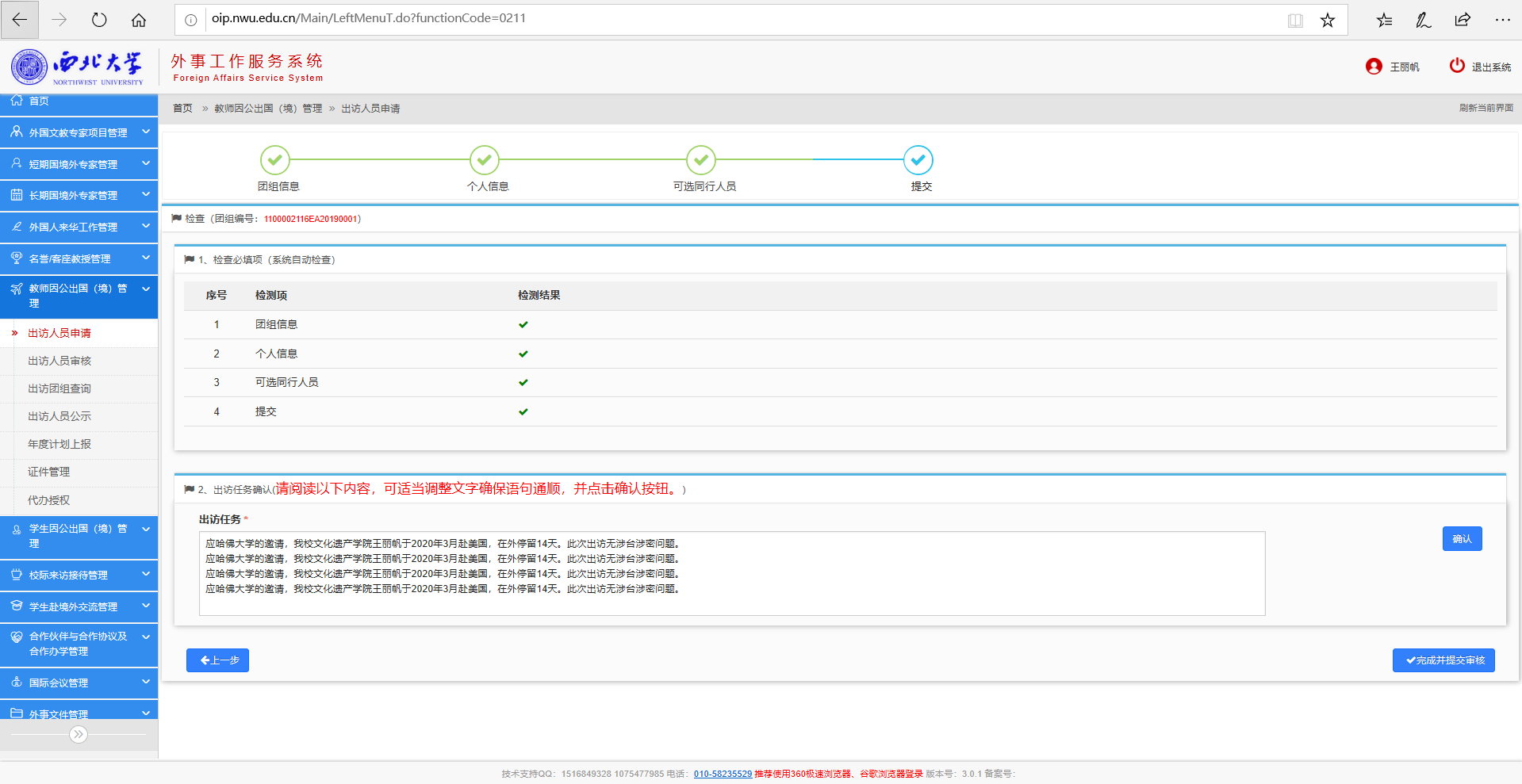 第三步，出国申请
再次确认信息无误，点击绿色提交。
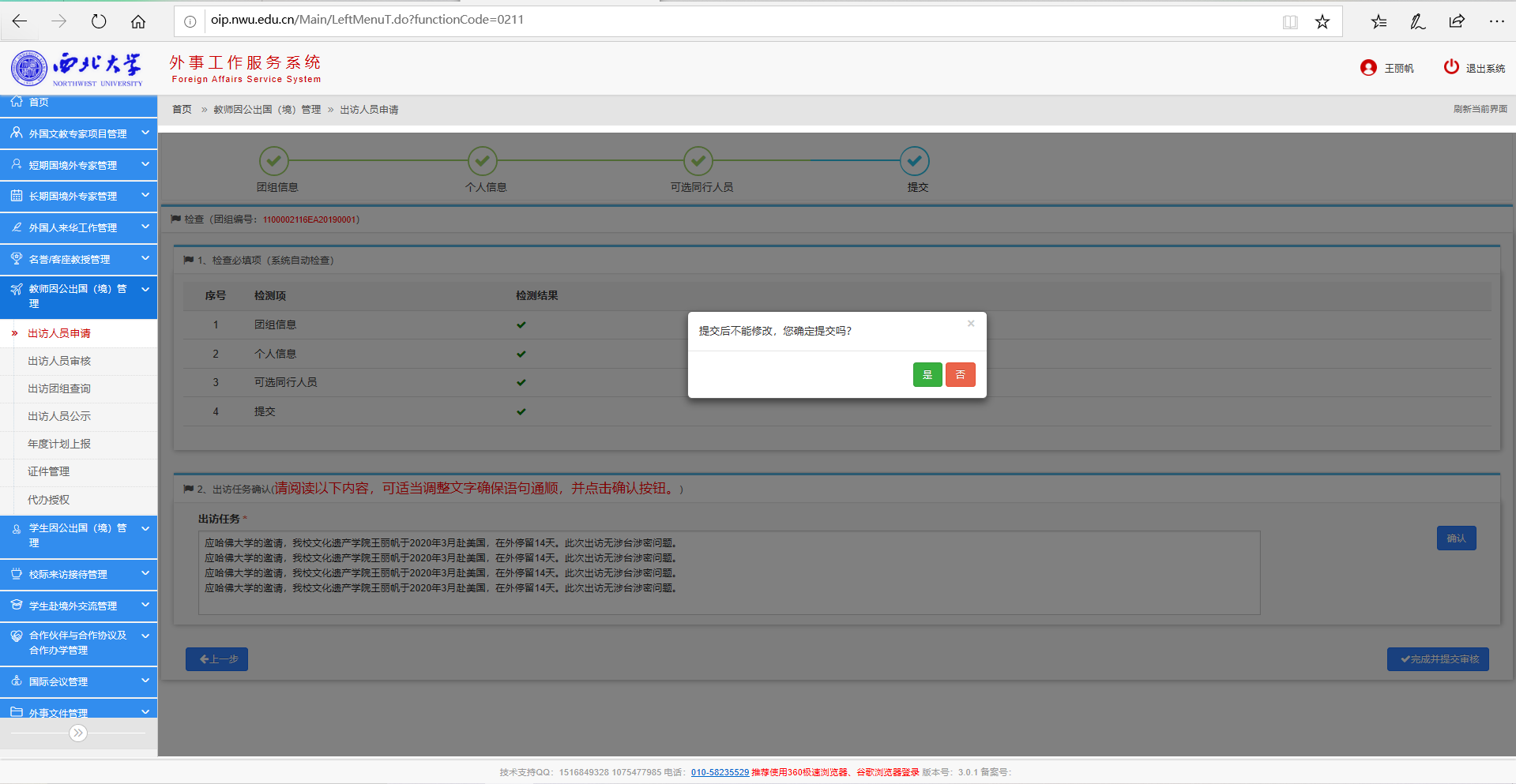 第三步，出国申请
个人申请完成后，学院及各处室相关负责人将收到您的出国申请信息，请您等待审批结果。
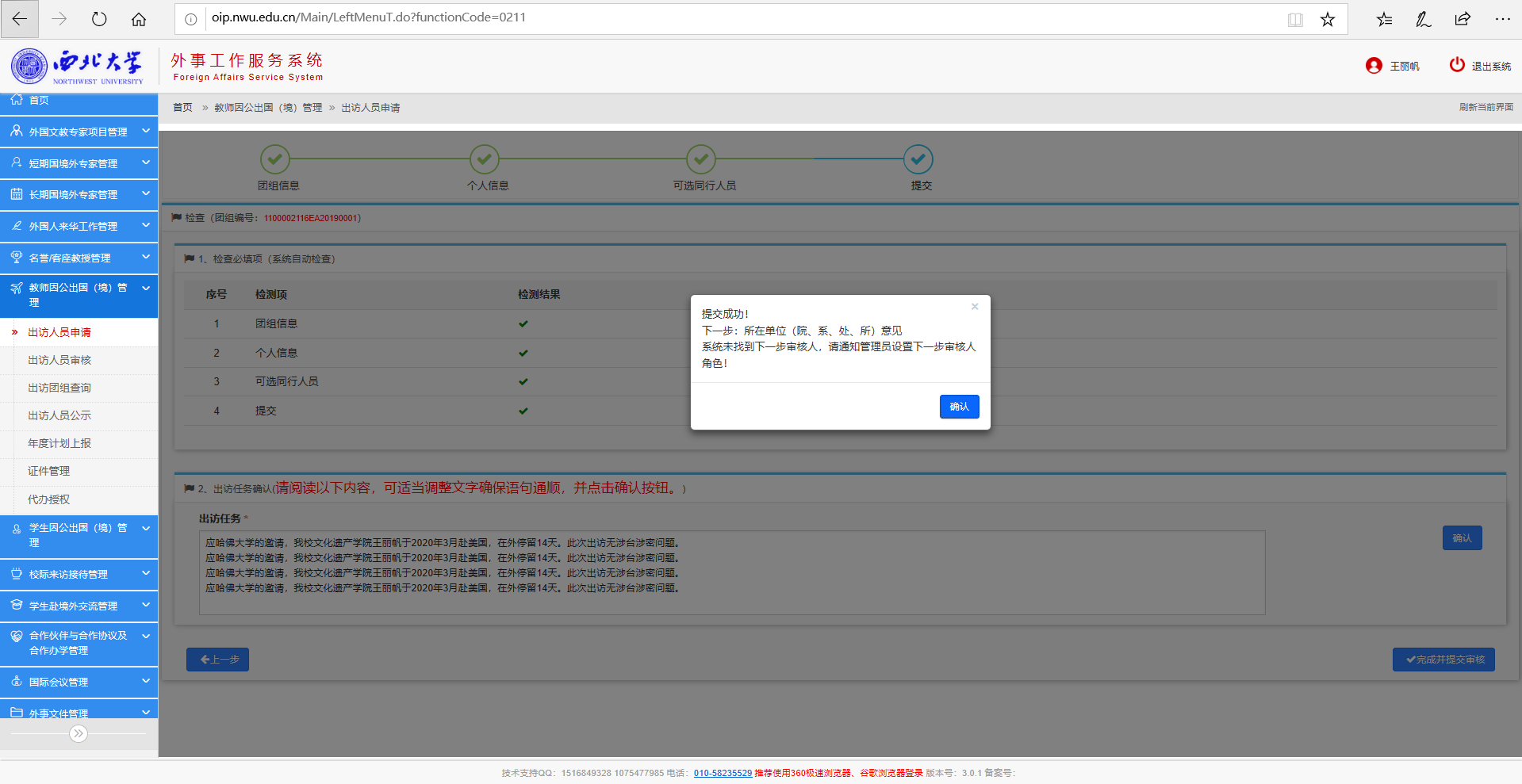